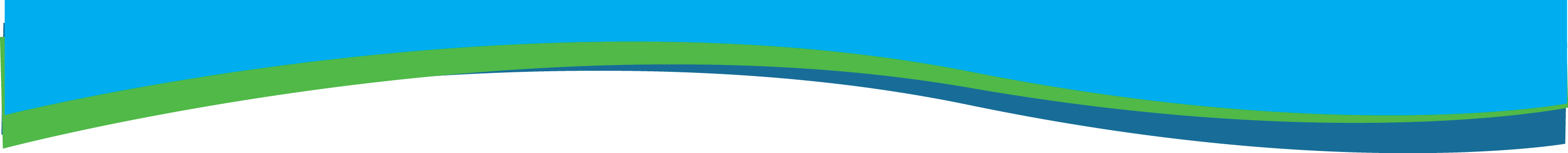 34th Avenue South Sidewalk Project
Regular Council Meeting
July 10, 2018

By: Florendo Cabudol, City Engineer
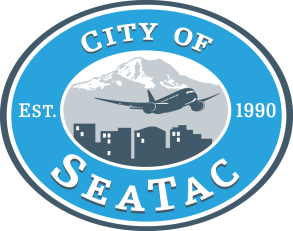 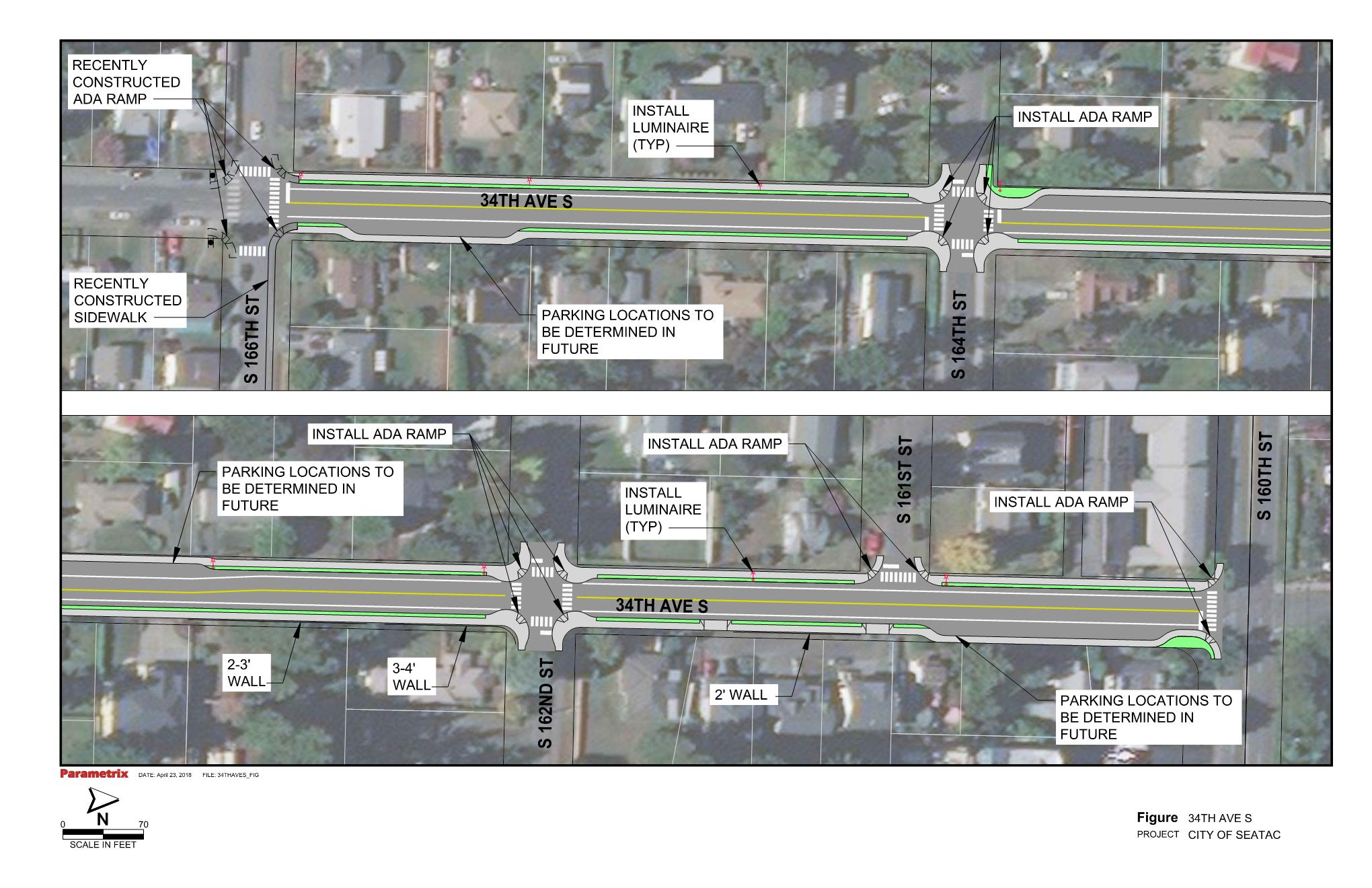 [Speaker Notes: Use this slide or next]
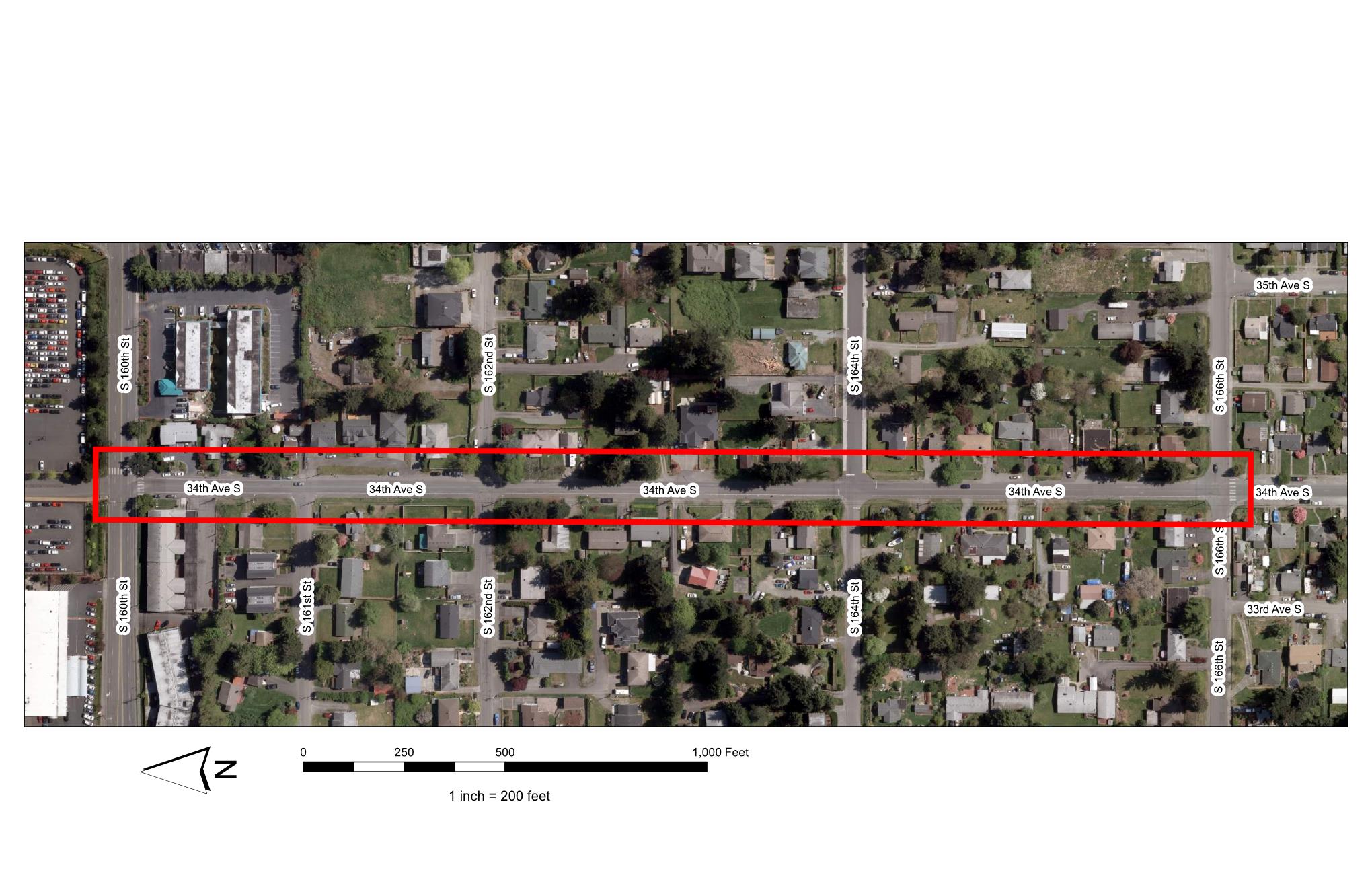 [Speaker Notes: Use this slide or next]
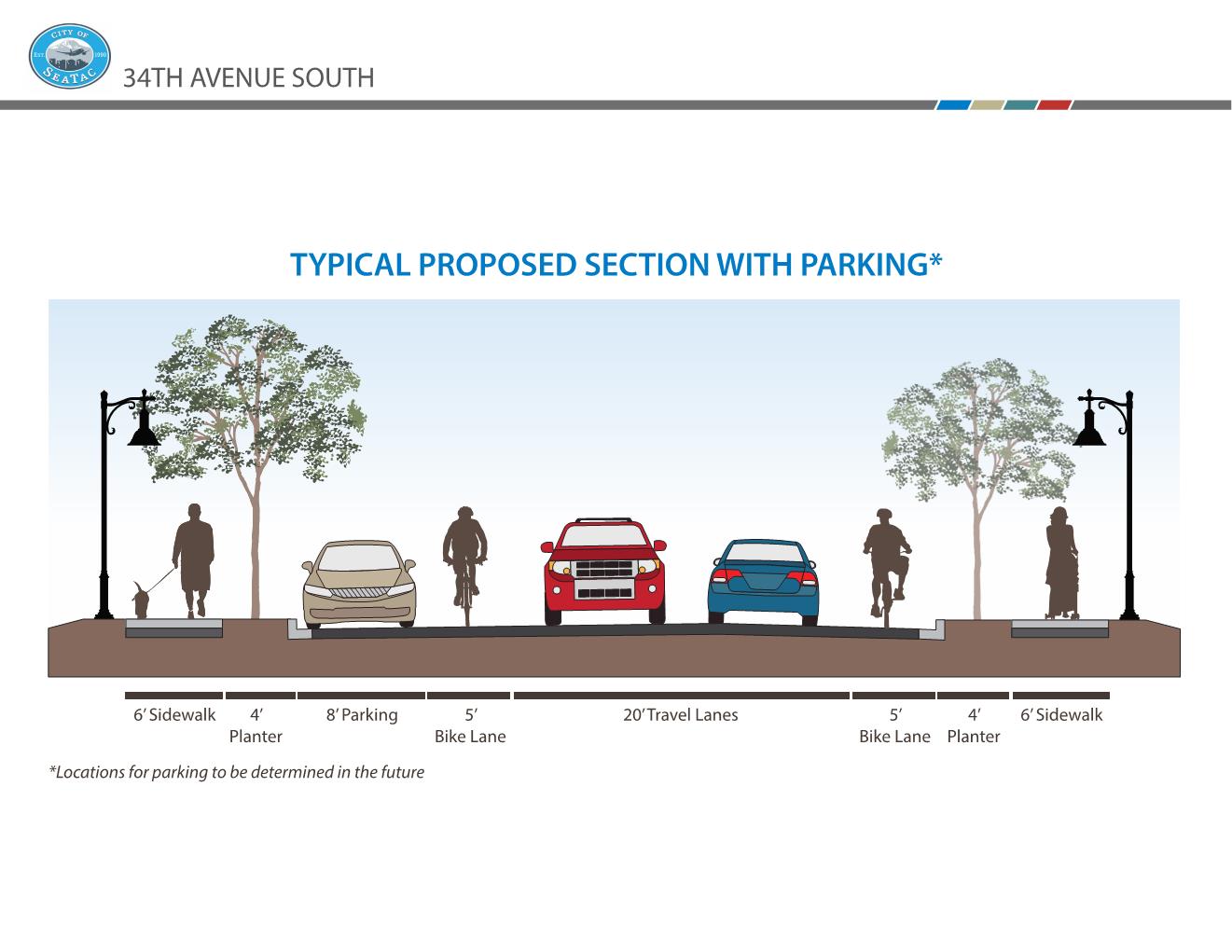 Questions?
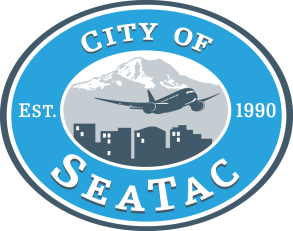 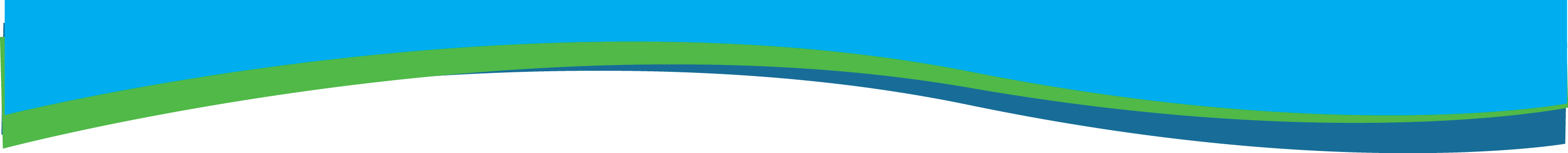